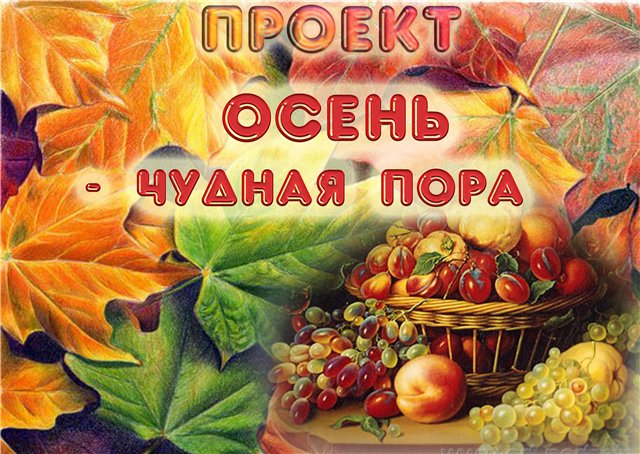 Подготовил воспитатель группы «Радуга»:Семенова С.В.
Актуальность проблемы:
Дети старшей группы имеют недостаточное представление об овощах, о том где они растут, как за ними ухаживать, и их роли в сохранении и укреплении здоровья. 
Участвуя в проекте "Дары осени", дети получат знания и представление об овощах, фруктах, грибах  их свойствах.
Расширятся знания детей об осени, ее признаках и дарах.
А так же это проект направлен на развитие связной речи и творческих способностей.
Цель проекта:
Формировать познавательный интерес       к окружающей среде
познакомить детей со временем года «Осень»
осенними явлениями природы 
названиями овощей, фруктов, грибами.
Задачи:
1. Развивающие:
- обеспечить развитие умения наблюдать, описывать овощи, фрукты, грибы
- обеспечить развитие любознательности, воображения, памяти, логического      мышления, самостоятельности. 

2. Обучающие:
- способствовать развитию в сознании детей обобщающих понятий «овощи», «фрукты», «грибы»
- подвести к выводу о пользе овощей и фруктов для человека: это источник витаминов и жизненной силы, очень вкусный продукт питания
- обогатить словарный запас  детей.

3. Воспитательные: 
- расширять коммуникативные способности детей
- воспитывать у детей способность выслушивать друг друга, не перебивая
- способствовать развитию семейного творчества и сотрудничества семьи и детского сада.
Формы реализации проекта:
• Занятия.• Дидактические, сюжетно-ролевые игры• беседы , пальчиковые игры , загадки.
   • Рассматривание иллюстраций, открыток.• Использование мультимедийных 
     презентаций.      • Работа с родителями.
Предполагаемый результат:
• Расширятся знания детей об осени, ее признаках и дарах.
• Пополнится словарный запас.
• Сформируется  активнось  и
  заитнересованность в образовательном 
  процессе детей у родителей.
Выставка работ детей и родителей в детском саду  на тему : «Дары осени».
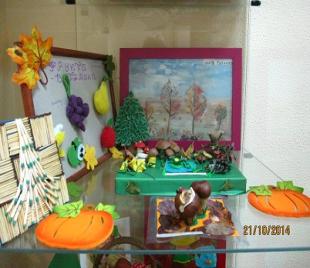 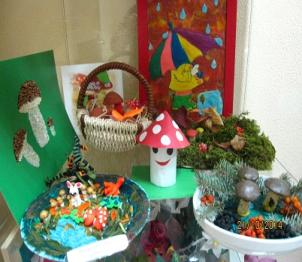 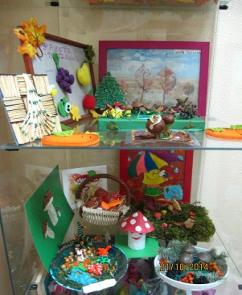 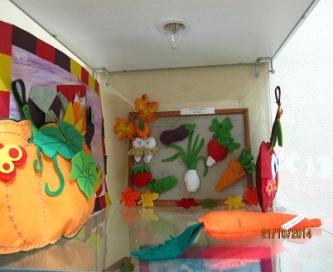 Осень — времечко сырое, Дождик льется с высоты. Люди чаще раскрывают Разноцветные зонты!
Поделка семьи Маши Сазоновой.
Оформление информации для родителей.
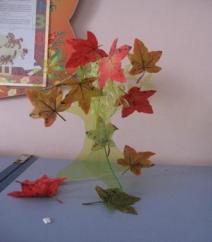 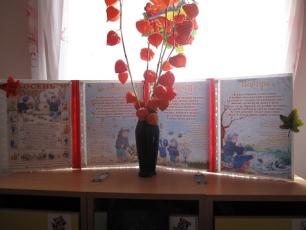 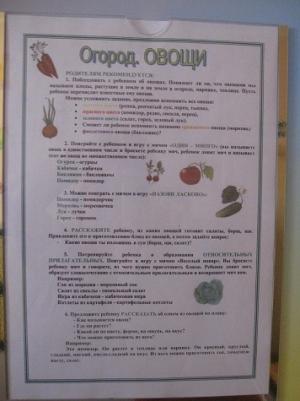 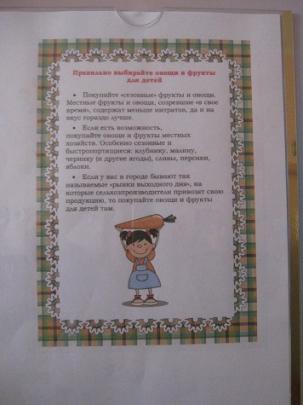 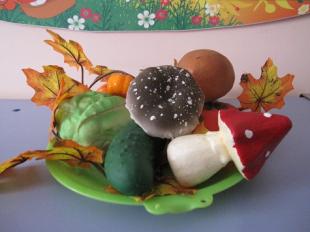 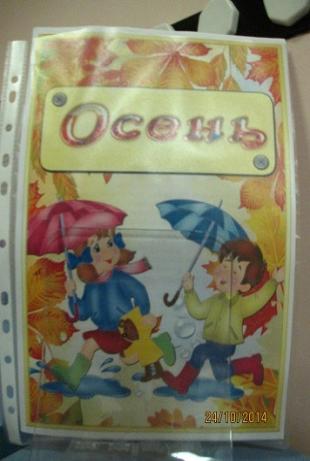 Оформление уголка природы на тему:«Осень»
Уж небо осенью дышало,
Уж реже солнышко блистало,
Короче становился день,
Лесов таинственная сень.
С печальным шумом обнажалась.
Ложился на поля туман,
Гусей крикливых караван
Тянулся к югу: приближалась
Довольно скучная пора;
Стоял ноябрь уж у двора.(А. С. Пушкин).
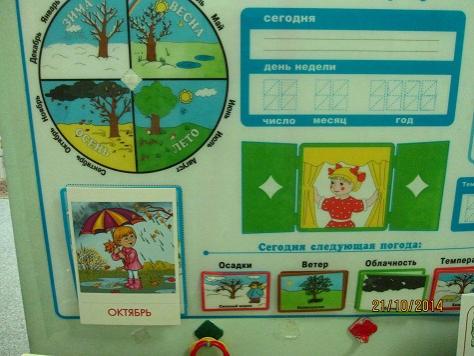 Наглядный материал для детей на тему: «Овощи».
Подружитесь с овощами,И с салатами и щами.Витаминов в них не счесть.Значит, нужно это есть!
Дидактические игры на тему:«Овощи»,»Фрукты».
Игры детей в дидактические игры на тему «Овощи».
В огороде много гряд:                  
Тут и репа, и салат,               
Тут и свёкла, и горох,
А картофель разве плох?
Наш зелёный огород.            
Овощей здесь много, вот!
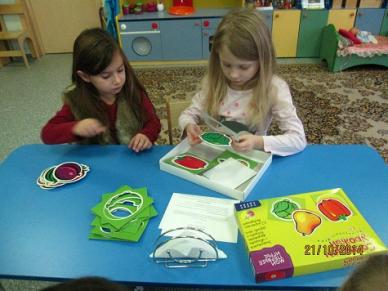 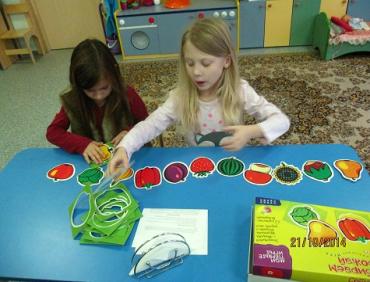 Поделки детей «Овощи».
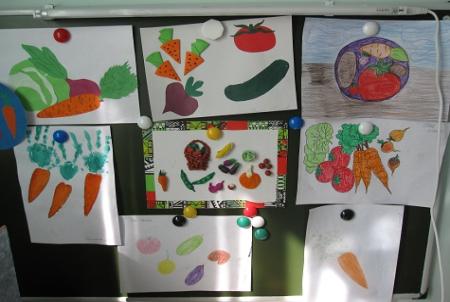 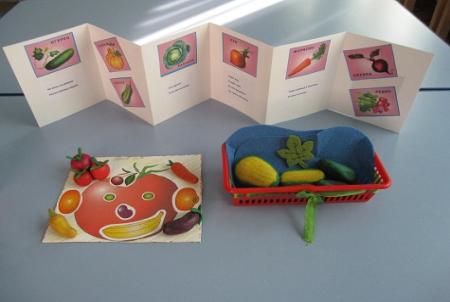 Выставка семейных работ.
Поделка семьи Насти Сутягиной.
Книжка малышка семьи Максима Венчакова.
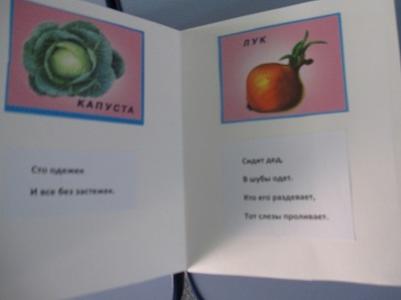 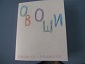 Наглядный материал по теме:  «Деревья».
Листопад
Желтый, красный листопад –Листья по ветру летят.Что случится с нашим садом,Если листья облетят?Ф. Грубин
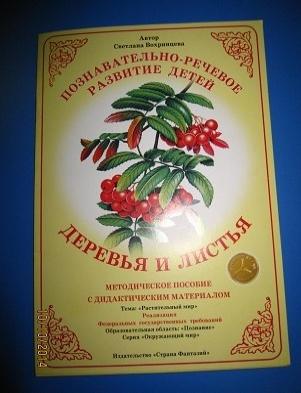 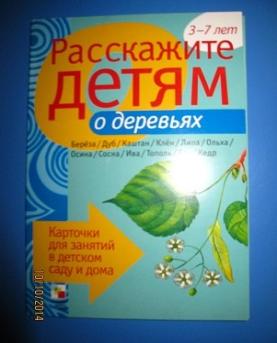 Творчество детей на тему: «Деревья».
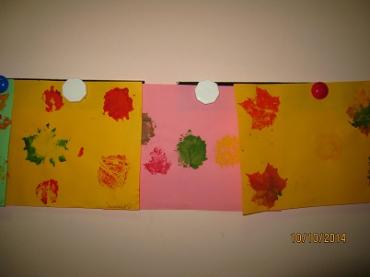 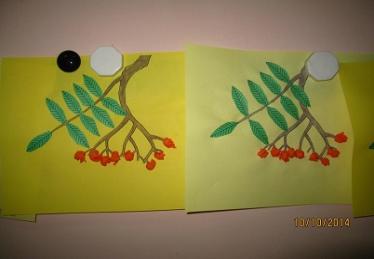 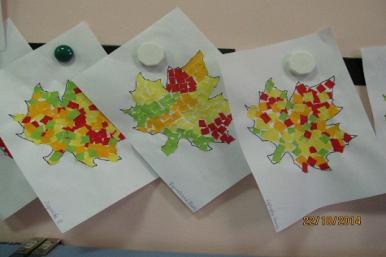 Поделки на тему «Деревья».
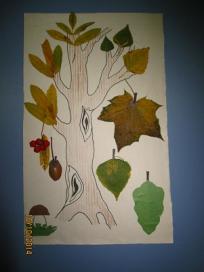 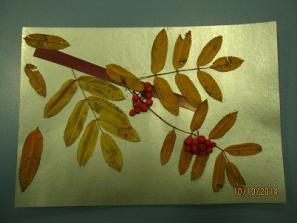 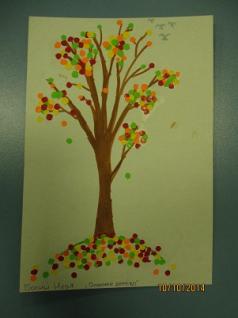 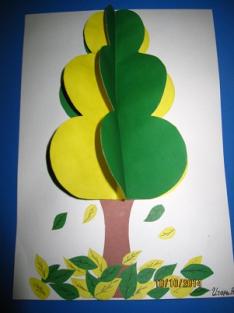 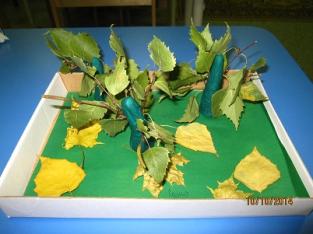 Поделка семьи Насти Сутягиной
                      «Фрукты - витамины».
.
Творчество детей на тему:«Фрукты».
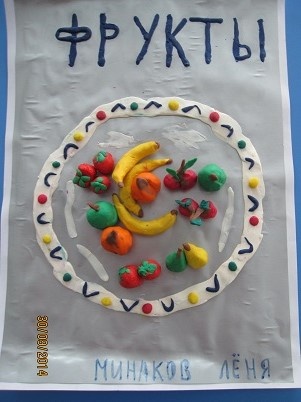 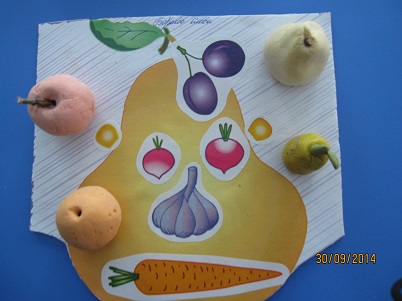 Оформление выставки детских работ. Творчество детей на тему: «Грибы»,«Овощи».
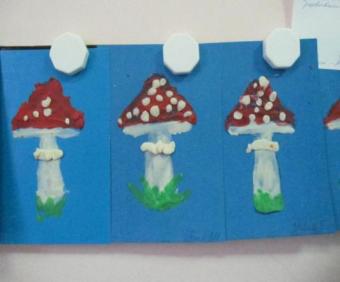 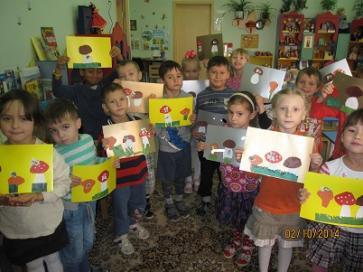 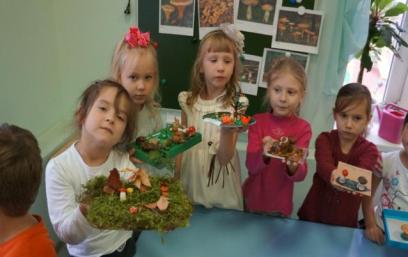 Игры детей в дидактические игры: лото «Фрукты», »Птицы».
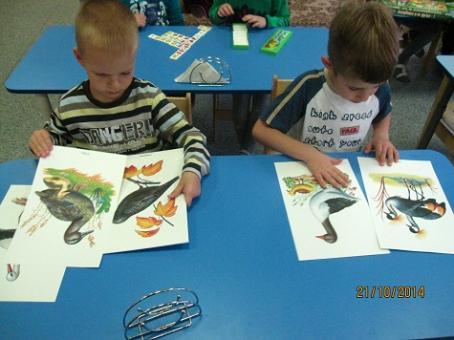 Корзина грибов(Максим В).
Поделка семьи Саши Лагодина  «Грибы».
Поделка семьи Димы Тишкова.
Осенний утренник по мотивам басни С.Крылова»Стрекоза и муравей».
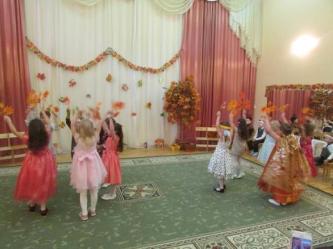 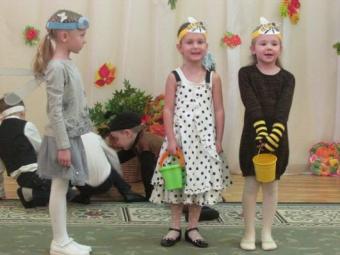 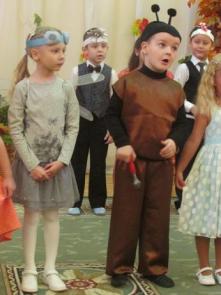 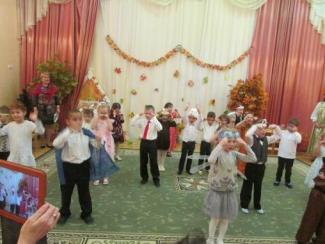 Используемая литература
В.В. Гербова «Занятия  по развитию речи в старшей группе детского сада»

В.В.Гербова Книга для чтения в детском  саду и дома(4-5 лет)-Оникс,2011г.

Прослушивание записи П.И. Чайковского «Времена года. Осень».

Лексические темы по развитию речи (старшая группа)
 
Т.А.Шорыгина  Овощи. Какие они?
 
Источник: http://doshvozrast.ru/konspekt/poznovrazv45.htm
А. С. Пушкин
    Унылая пора! Очей очарованье!Приятна мне твоя прощальная краса —Люблю я пышное природы увяданье,В багрец и в золото одетые леса,В их сенях ветра шум и свежее дыханье,И мглой волнистою покрыты небеса,И редкий солнца луч, и первые морозы,И отдаленные седой зимы угрозы.
      Спасибо за внимание!